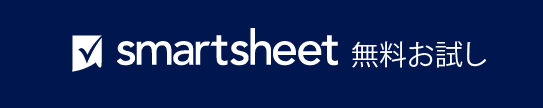 基本的な関係者エンゲージメント計画テンプレート
基本的な関係者エンゲージメント計画テンプレート – サンプル